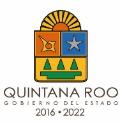 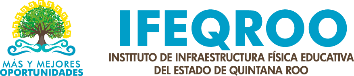 Reporte fotográfico.
SUPERVISIÓN de obra: u. q. roo Cancún.
DEL 12 AL 15 DE juniO DEL 2018.
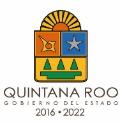 Supervisión de obra.
Construcción de los módulos B, C y D UQROO Cancún
Municipio Benito Juárez, Cancún, Quintana Roo.
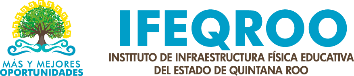 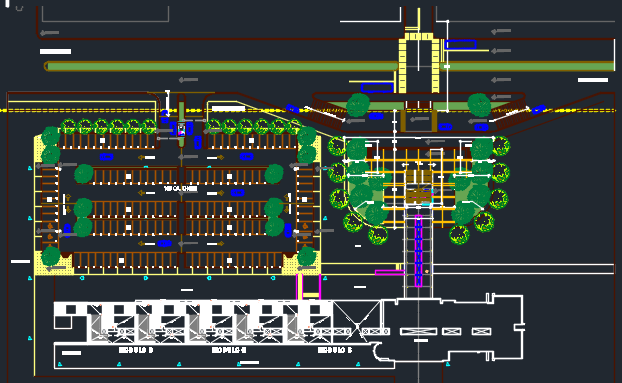 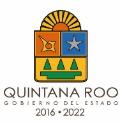 Supervisión de obra.
Construcción de los módulos B, C y D UQROO Cancún
Municipio Benito Juárez, Cancún, Quintana Roo.
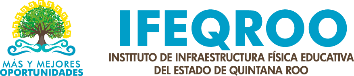 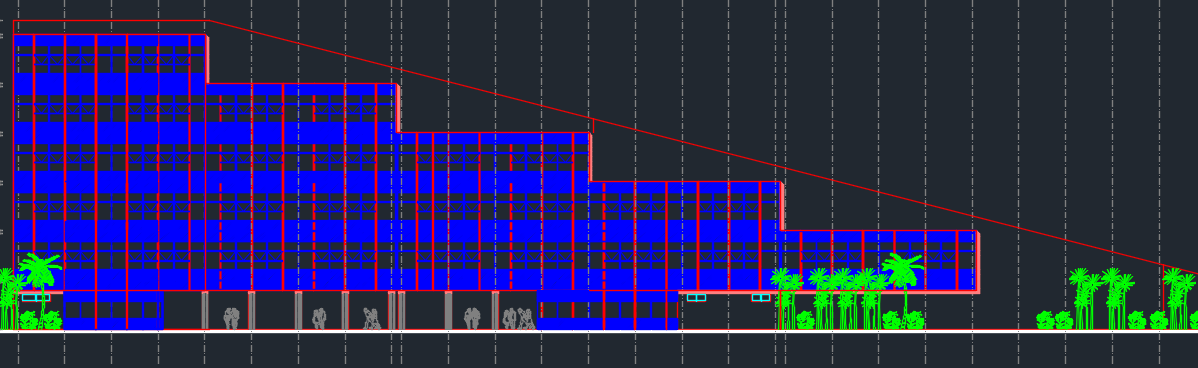 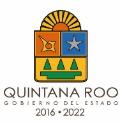 Supervisión de obra.
Construcción de los módulos B, C y D UQROO Cancún
Municipio Benito Juárez, Cancún, Quintana Roo.
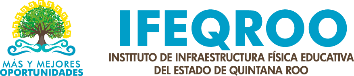 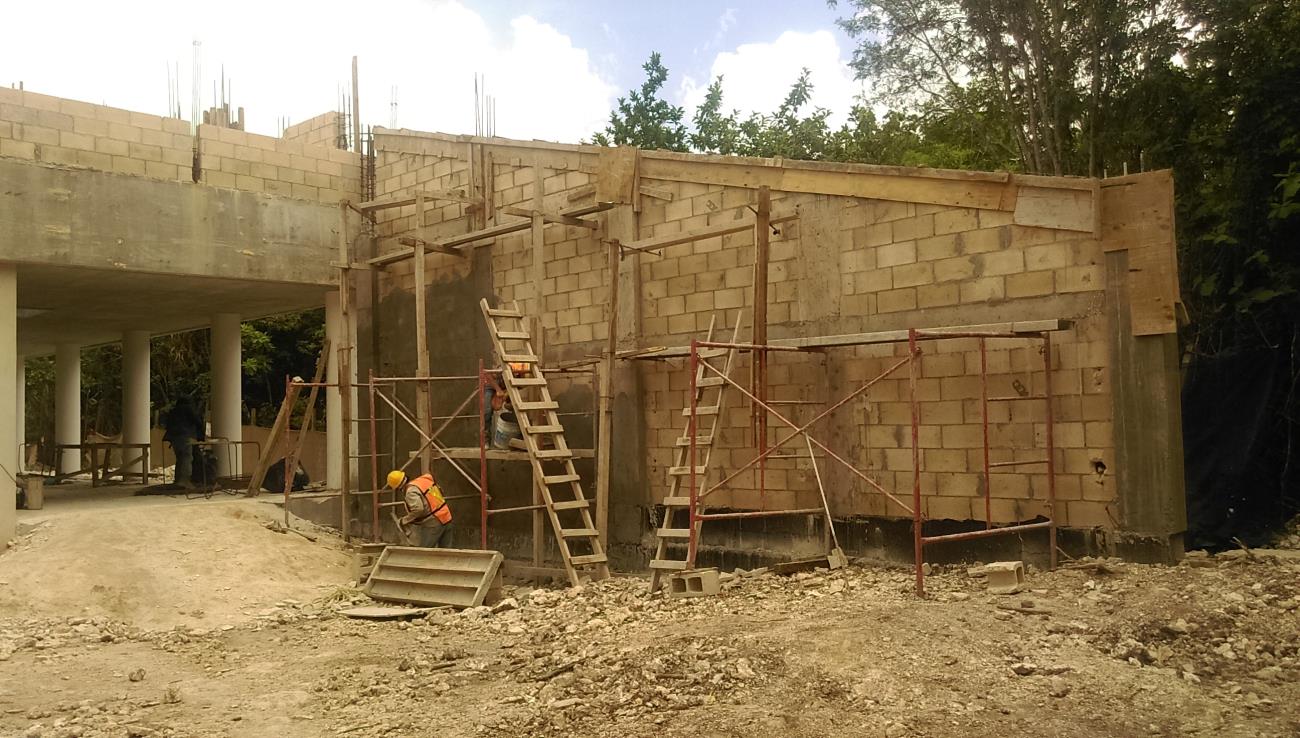 MÓDULO D
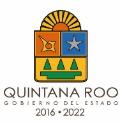 Supervisión de obra.
Construcción de los módulos B, C y D UQROO Cancún
Municipio Benito Juárez, Cancún, Quintana Roo.
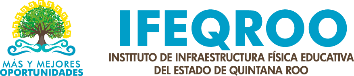 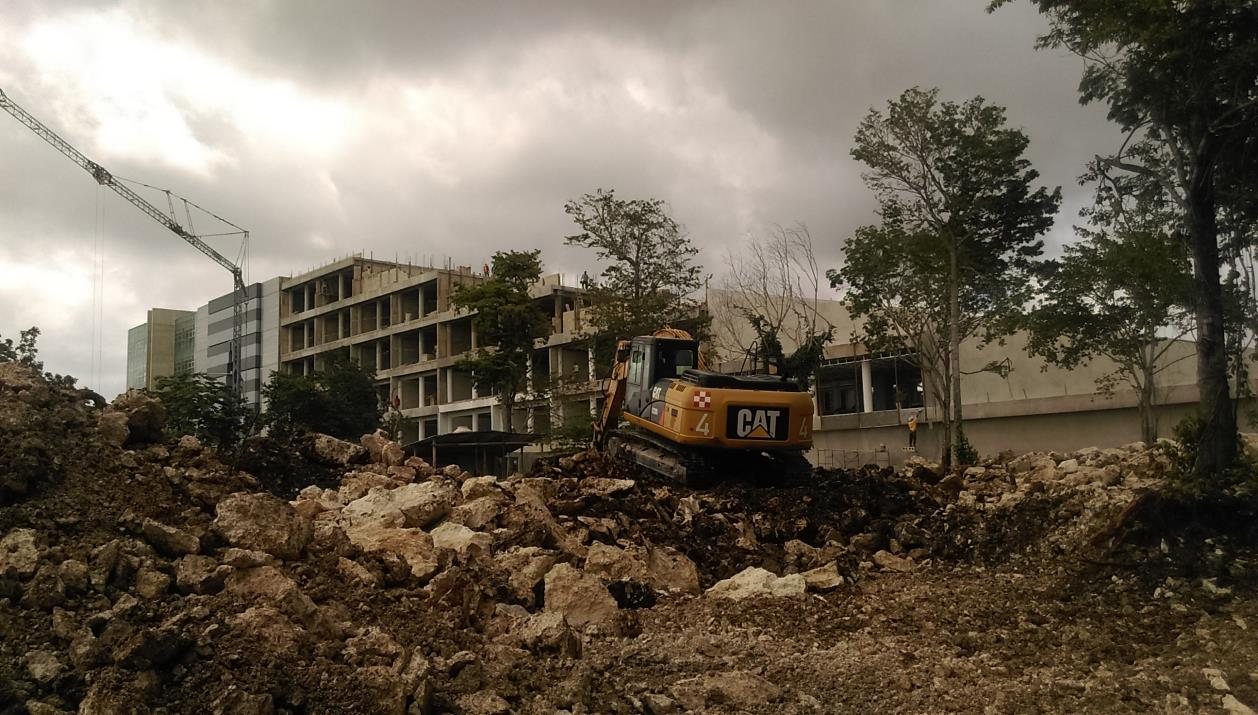 MÓDULO D
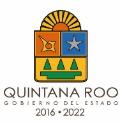 Supervisión de obra.
Construcción de los módulos B, C y D UQROO Cancún
Municipio Benito Juárez, Cancún, Quintana Roo.
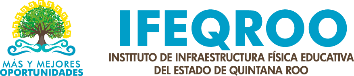 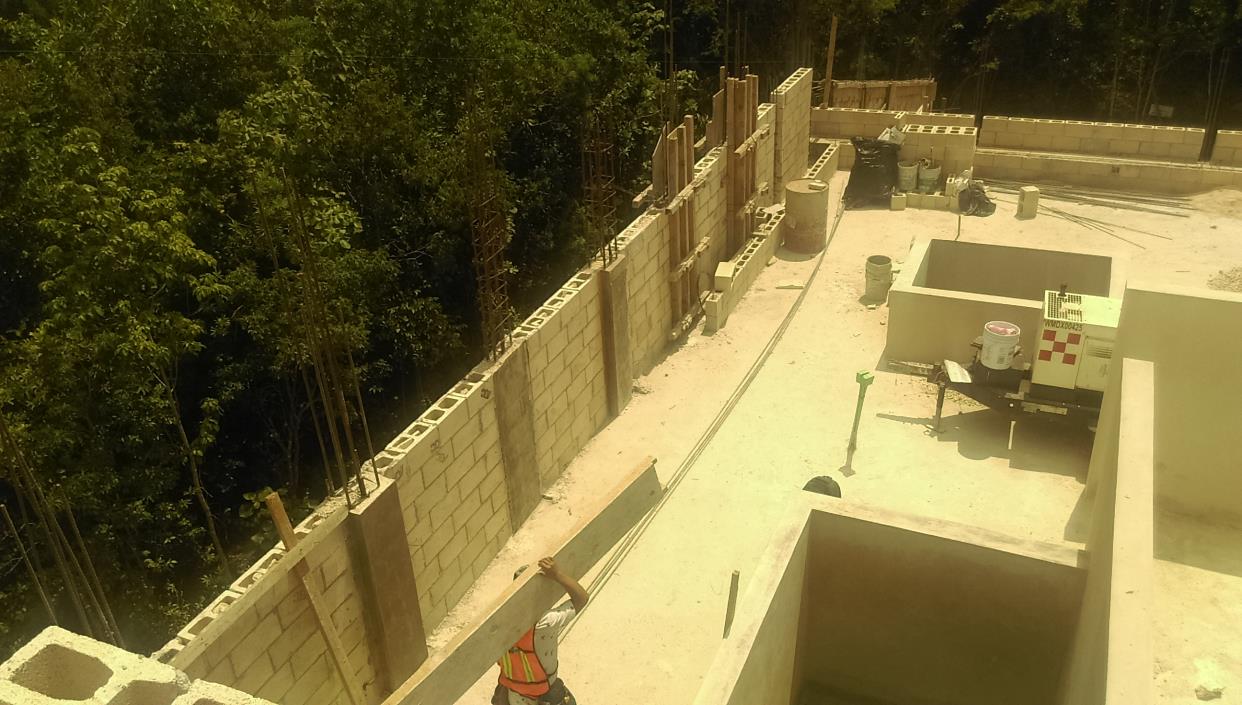 MÓDULO D
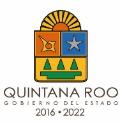 Supervisión de obra.
Construcción de los módulos B, C y D UQROO Cancún
Municipio Benito Juárez, Cancún, Quintana Roo.
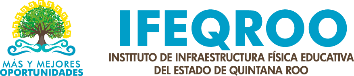 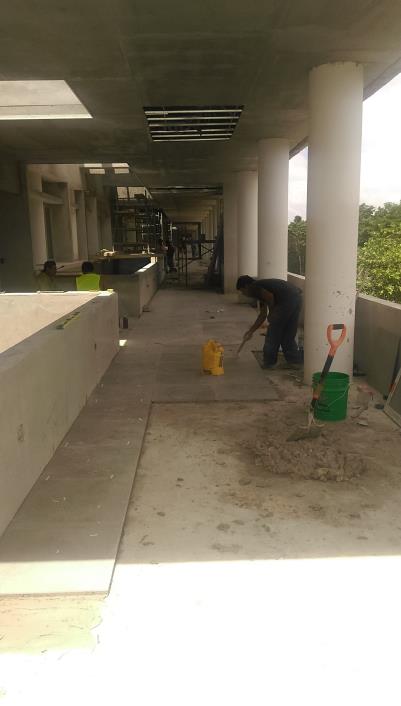 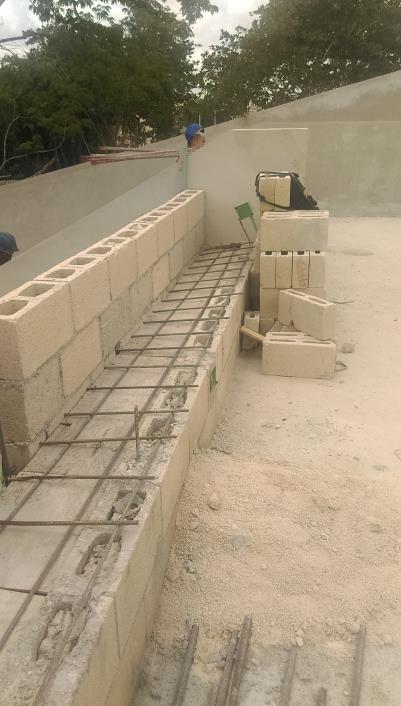 MÓDULO D
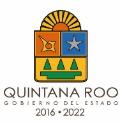 Supervisión de obra.
Construcción de los módulos B, C y D UQROO Cancún
Municipio Benito Juárez, Cancún, Quintana Roo.
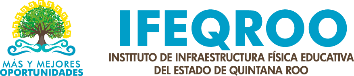 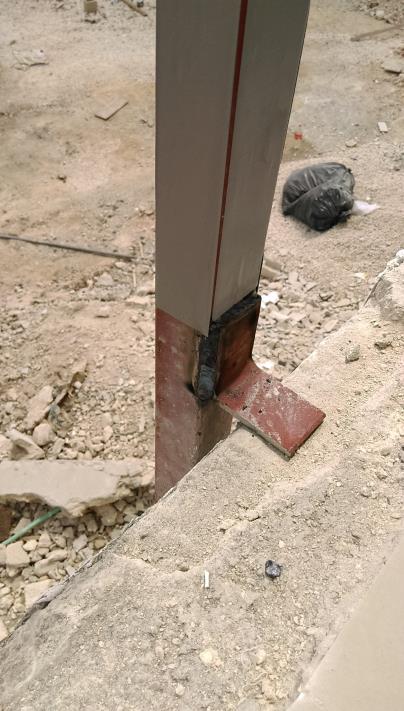 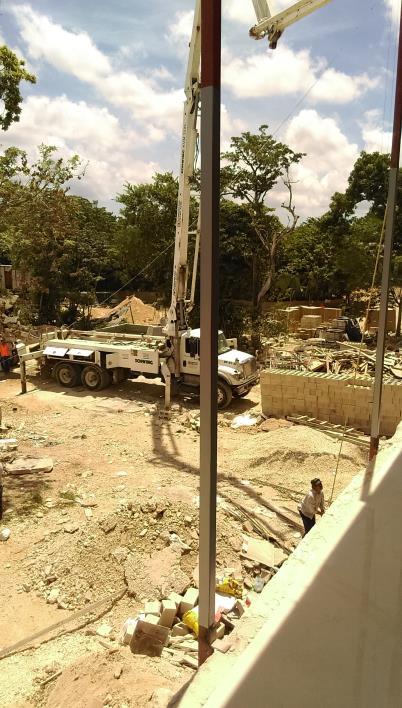 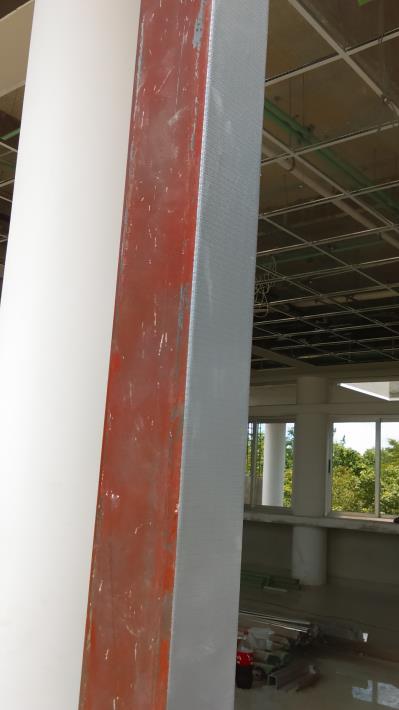 MÓDULO D
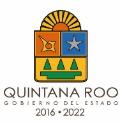 Supervisión de obra.
Construcción de los módulos B, C y D UQROO Cancún
Municipio Benito Juárez, Cancún, Quintana Roo.
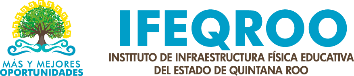 Recursos disponibles
MÓDULO D